KRD309
Nesws in Korean 
#10 2억2천만 년전 거대 공룡 무덤 발견
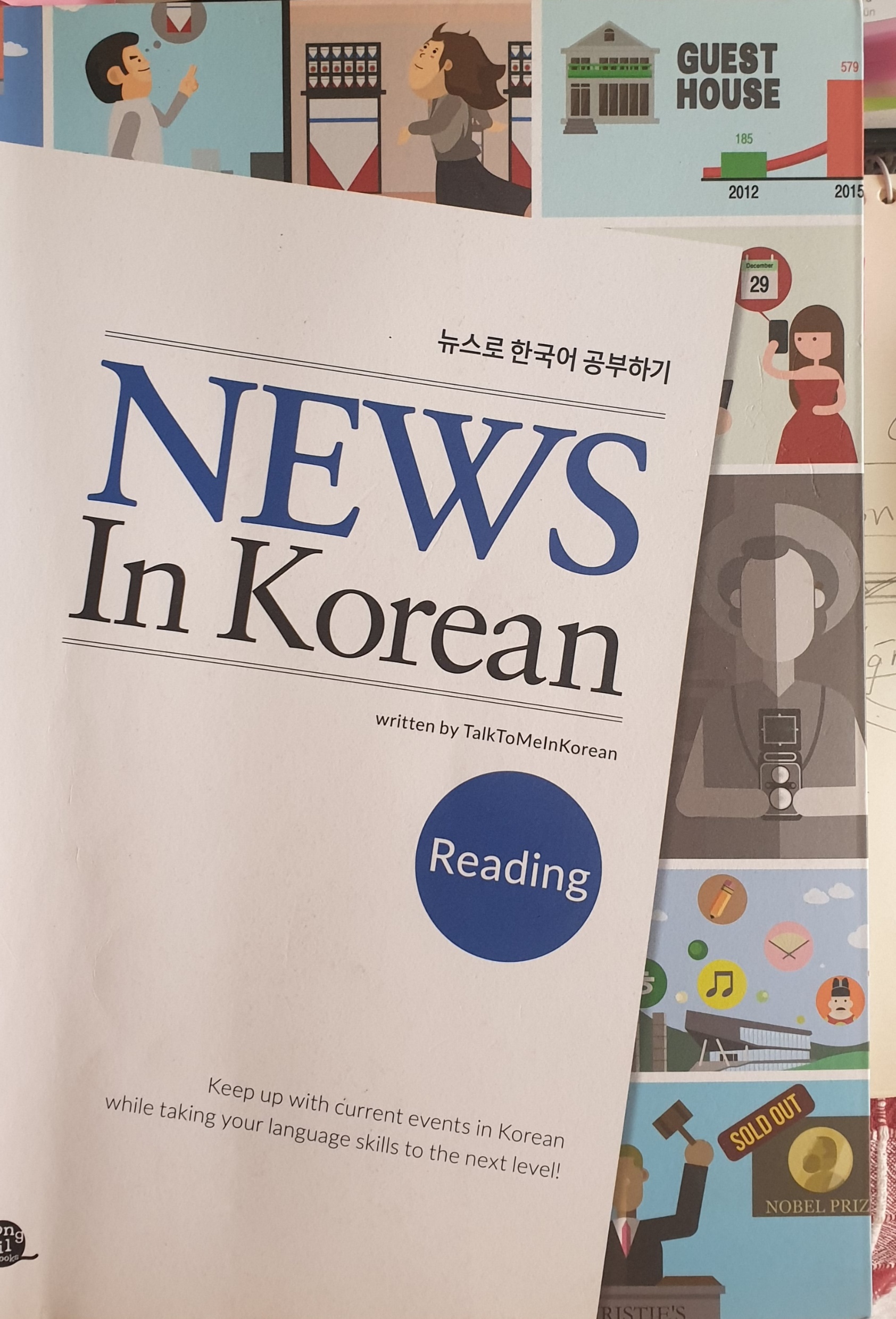 교재
P. 80

10 2억2천만 년전 거대 공룡 무덤 발견
수업을 위한 Dinleme Audio
https://talktomeinkorean.com/audio/